Washington State ProcurementRisk Assessment - 2016
Presented by Drew Zavatsky
Location or Date
History
RCW 39.26, effective January 1, 2013 – why are we doing this? Reduced costs and risks – better service!
Initial (interim) delegations based on agency size & FTEs
Risk Assessment Pilot Project – diversity
	-- large, medium, small agencies
	-- also higher education and commissions
Departments of Transportation, Social and Health Services, Labor & Industries, Health, Enterprise Services, Health Care Authority, Parks, Board of Community & Technical Colleges, Early Learning, Auditor’s Office, Investment Board, Treasurer, Office of Minority and Women’s Business Enterprise, University of Washington, The Evergreen State College, Olympic Community College
[Speaker Notes: We’re here to help everyone become better stewards of public resources.]
Assessment Tool
2014 Risk Assessment Tool
Good news, good ideas
Nearly 30 agencies gave feedback that we used to improve the new tool
Features of the 2016 Tool
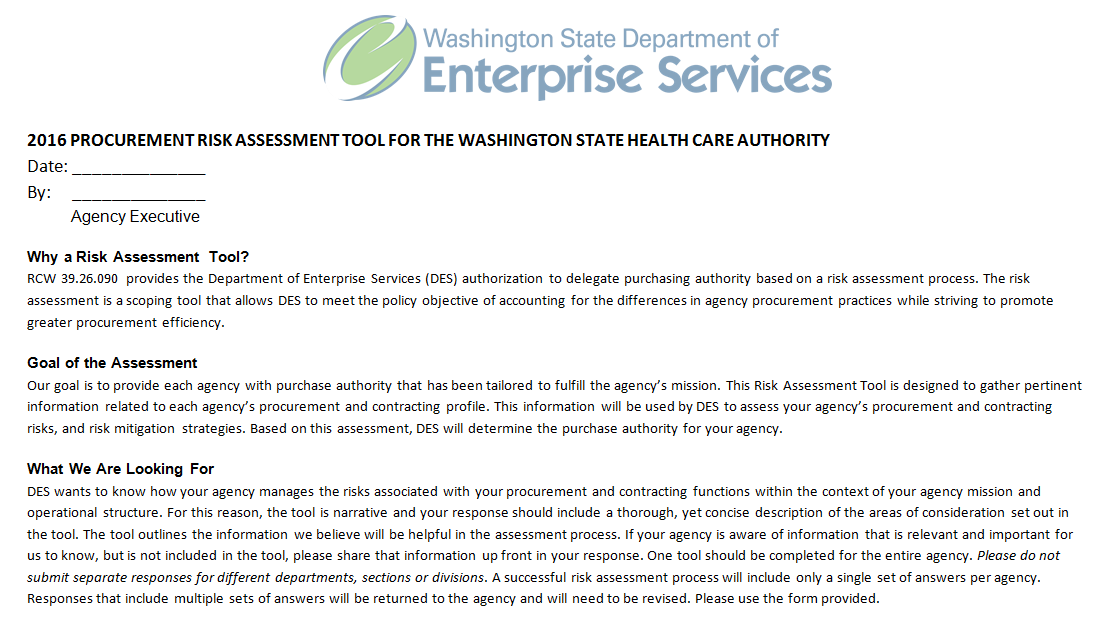 Definitions of risk, mitigation, and residual risk
Carried over your responses from the 2014 Assessment
Completing the Tool much simpler!
OBJECTIVE: we need to know if your delegation is right-sized, so we are encouraging review of how you are managing the risks associated with your procurement process (including a description of how your personnel have changed)
Questions?
Drew Zavatsky
Risk Assessment Administrator
Contracts, Procurement & Risk Management
Enterprise Procurement Policy Group
Department of Enterprise Services
1500 Jefferson Street SE
Olympia, WA 98501